Resilient Learning Communities
Male students in Higher Education: addressing the disparities in outcomes.



Dr Liam Waldron							8 June 2022
Robert Gordon University
What I would like to cover
Male students in HE: some themes from the literature

Male students in HEIs in Scotland: some statistics 

RGU’s work on the male student experience / what we found

Some enhancements that HEIs could consider
Some themes in the wider literature
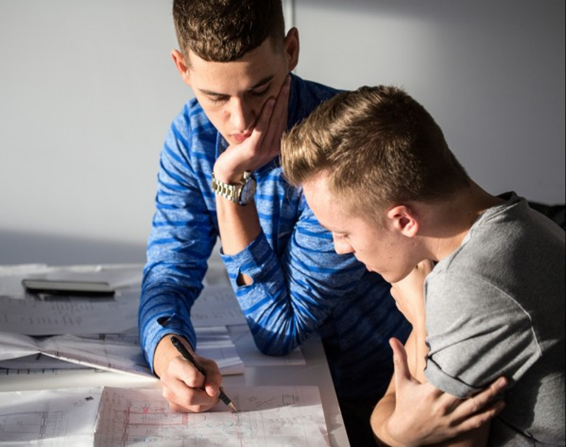 The impact of previous educational experiences on the male HE experience

Poor guidance and preparation at school 

Familial expectations 

External responsibilities 

Peer pressure

Male student engagement with HEI support services 

Mismatch with subject.
National/international context

Studies reveal that the experience of male students in HE institutions is a tale of  underachievement relative to females. 

This is seen not only in the statistics for entry which show that more female than male 
students attend university, but also in levels of satisfaction, non-continuation rates, rates of help-seeking, and the number of those graduating with good honours degrees.
The picture in Scottish HE: some relevant background statistics (SFC 2021)
There were 307,215 students in higher education in Scotland in 2019-20, the highest number on record. Females made up 58.1% of all HE students, 16.4% more than males at 41.6%.This gap between females and males has been increasing since 2010-11, when females made up 55.6% of all HE students and males 44.6%. 
The highest proportion of female entrants were into subjects allied to Medicine, Veterinary Science, Social Sciences, and Education and Teaching. The highest proportion of male entrants were into Engineering and Technology, Computing, Architecture, Building, and Planning, Physical Sciences, and Mathematical Sciences. 
As regards qualifiers (those leaving HEIs with a degree qualification), females made up a higher proportion of qualifiers from HE in 2019-20 at 58.2%. This is more pronounced for full-time courses where females constituted 59.8% of qualifiers in 2019-20 and less so for part-time courses where females accounted for 53.4% in the same year.
A greater proportion of female than male undergraduate qualifiers receive a First or 2:1 in Scotland: 81% of women compared to 75% of men.
Some RGU: Equality Outcomes 
2021 – 2025

Improved retention rates for those most likely to withdraw (male, mature and students with a declared disability);
Increase the proportion of disabled, Black, Asian, and male students who achieve Good Honours;
Increase the overall satisfaction of students with characteristics that have a satisfaction rate below that of the University average;
Increase the proportion of male students who take up a place at the University.
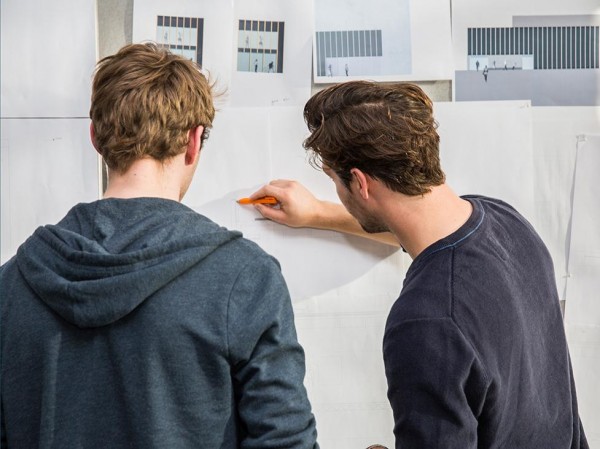 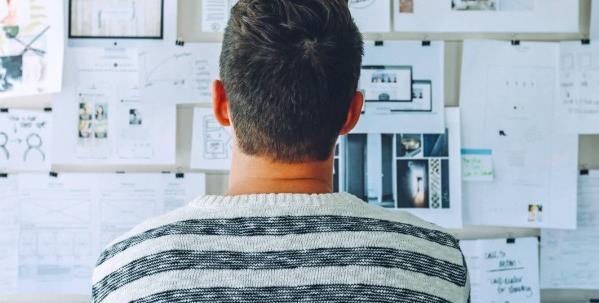 RGU focuses on the male student experience as one of its Enhancement Theme projects
The aim is to understand the nature of male student dissatisfaction, underachievement, and non-continuation at RGU, to consider how these challenges could be ameliorated, and to take action via the implementation of appropriate measures to improve the overall experience of male students at RGU.
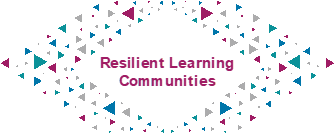 RGU’s work on the male student experience

A survey of our institutional student data does reveal a patchwork of good and poor male student satisfaction and achievement relative to that of female students.

Four broad areas of concern

Male student course satisfaction;

Male student levels of non-continuation;

Male student help-seeking;

Male student final degree designation.
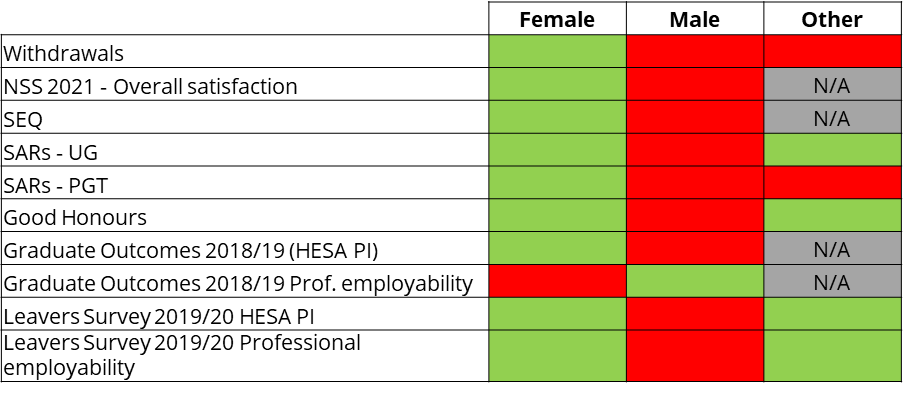 Appointments with Study Skills and Counselling/Wellbeing by gender
What we did at RGU - focus groups and questionnaires
Male students recruited via School Officer and RGU: Union.

Male students asked about: 

Satisfaction
Non-continuation
Help-seeking
Satisfaction – some key themes emerging
- Relevance of course content 
 - Assessment regime 
 - Timing of placements 
 - Internationalising curriculum
 - Subject mismatch
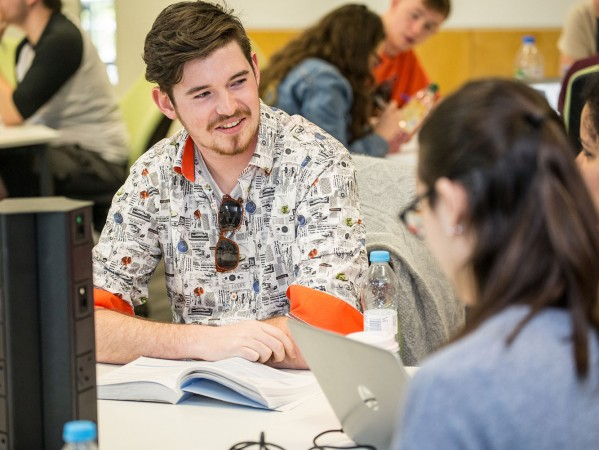 ‘Getting a degree and getting value from it’
Non-continuation – some key themes emerging male students are ‘end oriented’.
Preparation for HE 
The problem of ‘immediacy’ 
Course structure (anxious to go on placement)
Tenacity
Self-determination 
Familial expectations 
Options other than withdrawing.
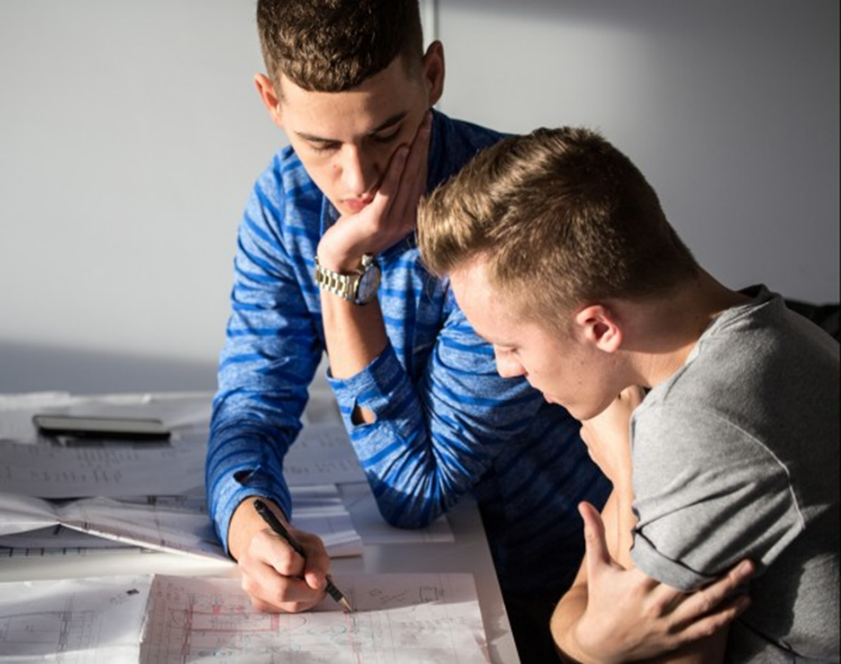 Help-seeking – some key themes emerging
Barriers to help-seeking

 - male image and ‘ego’

 - impact on grades/results

 - gender of the help-giver 

 - dislike of a ‘process’

 - ‘extent’ of help on offer

These have an impact on overall satisfaction and attrition rates.
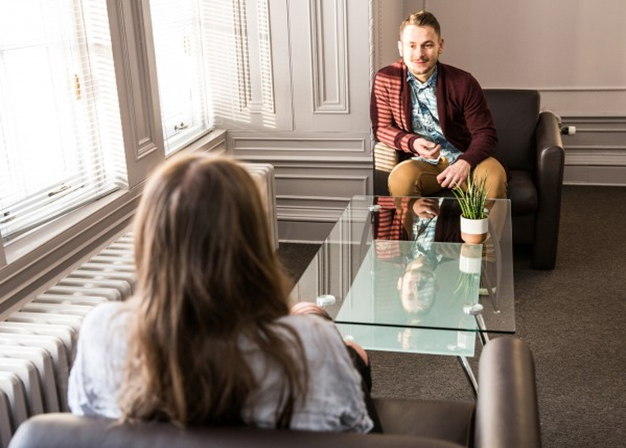 Help-seeking
Suggestions from students
around help-seeking

 - Approachability  

 - The Personal Tutor 

 - Make more use of the Class Rep/
	School Officer

 - The ‘visibility’ of information.
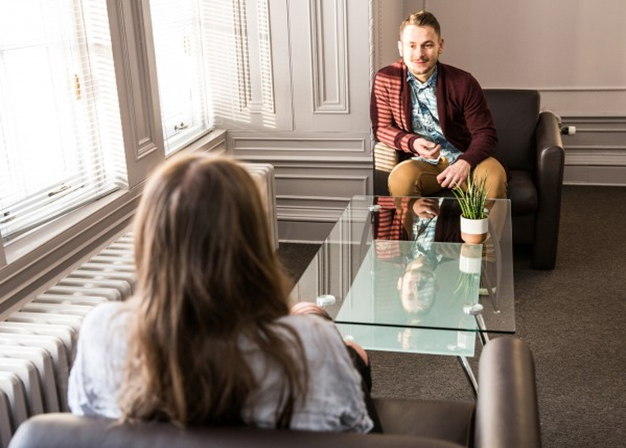 Given the feedback from our focus groups…some suggestions for us and for other HEIs
My contact details…
Dr Liam Waldron
Lecturer in Student Transitions
Robert Gordon University 

w.j.waldron@rgu.ac.uk
01224 262040
Resilient Learning Communities
Male students in Higher Education: addressing the disparities in outcomes.



Dr Liam Waldron							8 June 2022
Robert Gordon University